Analyzing Inlets, Outfalls, and Land Cover Using Spatial and Network Analysis Within the San Antonio Sewershed
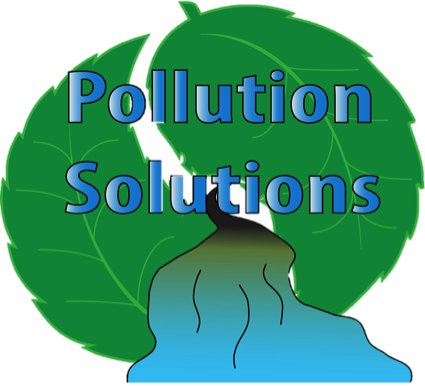 Aspen Navarro, Project Manager, GIS Analyst
Michael Jones, Assistant Project Manager, GIS Analyst 
William Perry, Project Designer, GIS Analyst
Outline
Introduction
Data and Methodology
Budget
Time Table
Expected Results and Conclusion
Introduction
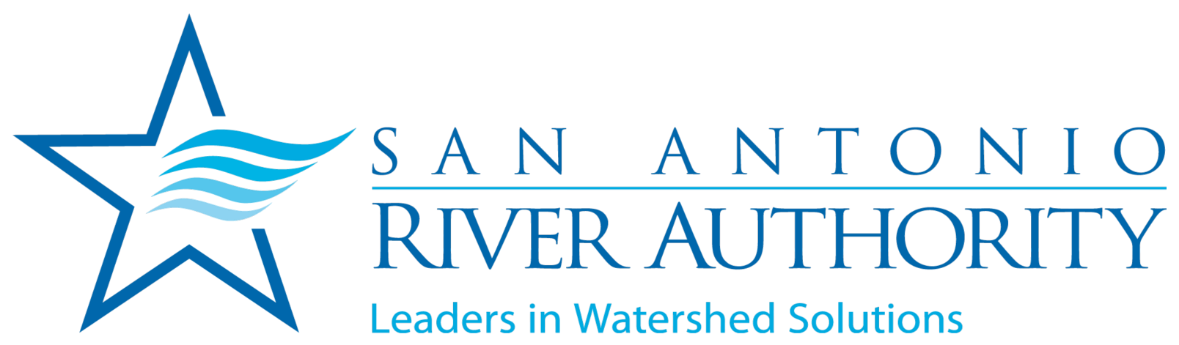 The San Antonio River Authority (SARA)
Project objectives
-Areas contributing to pollution
-Pollution reduced
Project goal
-Better pollution management
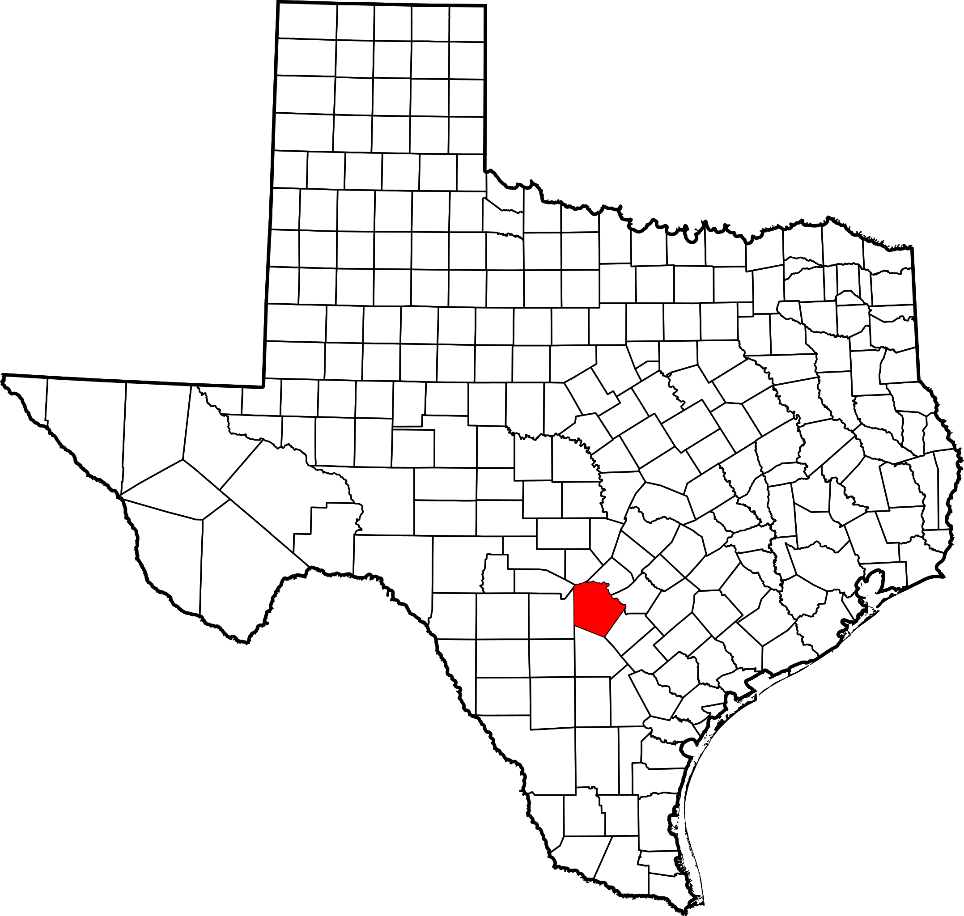 3
https://www.sara-tx.org/wp-content/uploads/2015/06/SARA-Logo-side-RGB-72-300x88.png
https://upload.wikimedia.org/wikipedia/commons/thumb/b/b0/Map_of_Texas_highlighting_Bexar_County.svg/12473px-Map_of_Texas_highlighting_Bexar_County.svg.png
[Speaker Notes: SARA as it states, is a river authority located in San Antonio, Texas. Now why might a river authority be important (ask questions)?—The city of San Antonio is the 7th most populated city in America, and is ranked in the top 10 for the fastest growing cities in the US. Each year, SA is bringing in new residents, visitors, and new development. Therefore, it is ESSENTIAL to have groups like SARA managing the health of all rivers/creeks/waterways. 

SARA has reached out to Pollution Solutions to implement a GIS to locate areas along Westside Creeks (in Bexar County) that are contributing to pollution. Identifying areas that are contributing to high amounts of pollution can help reduce the amount of waste spilling into SA waterways, as well as identify where the main sources of pollution are occurring. 


The ultimate goal is to locate areas that are in need of better pollution management, to ensure the health of rivers and creeks.]
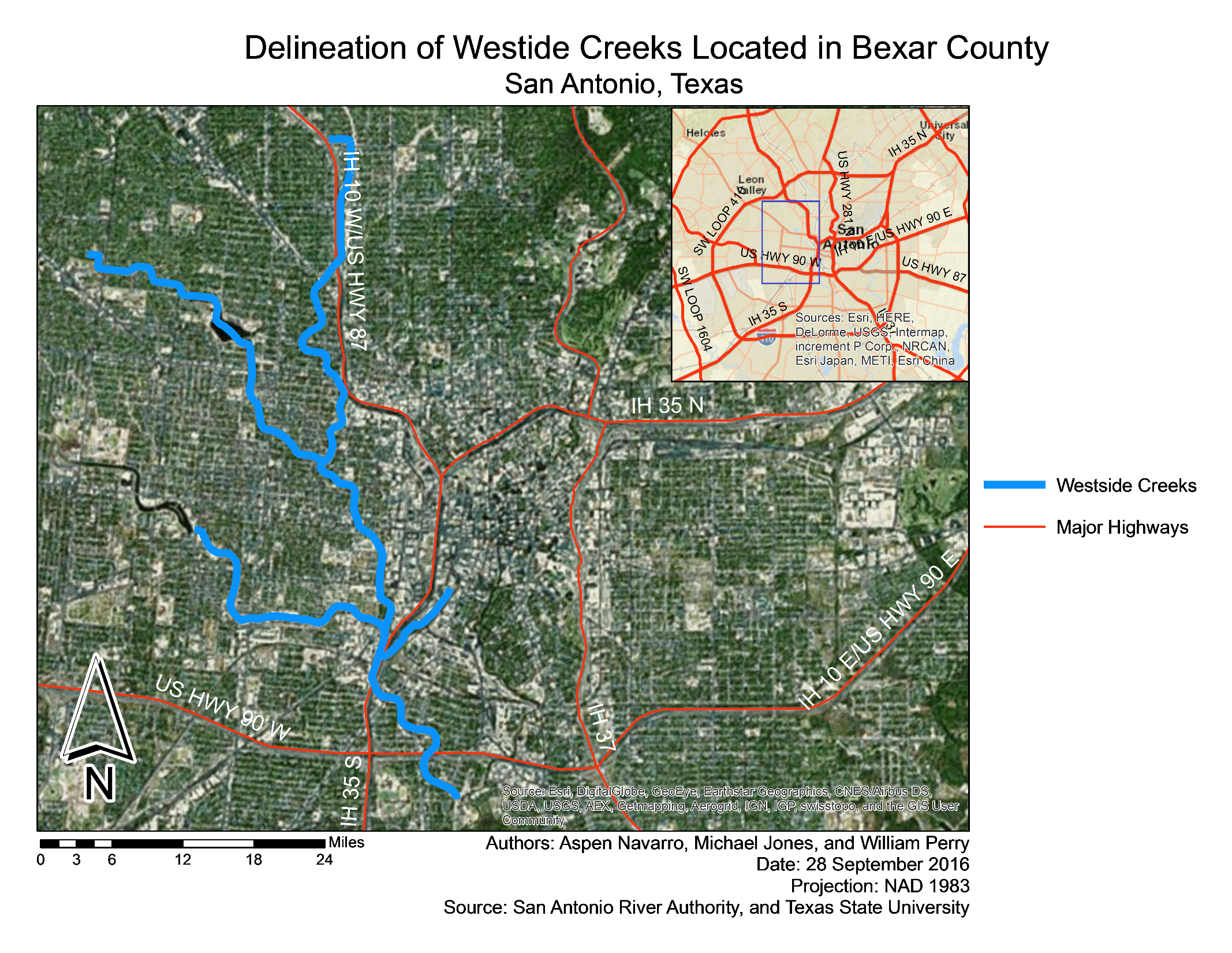 [Speaker Notes: Graph showing the scope of the project. West of San Antonio in Bexar county]
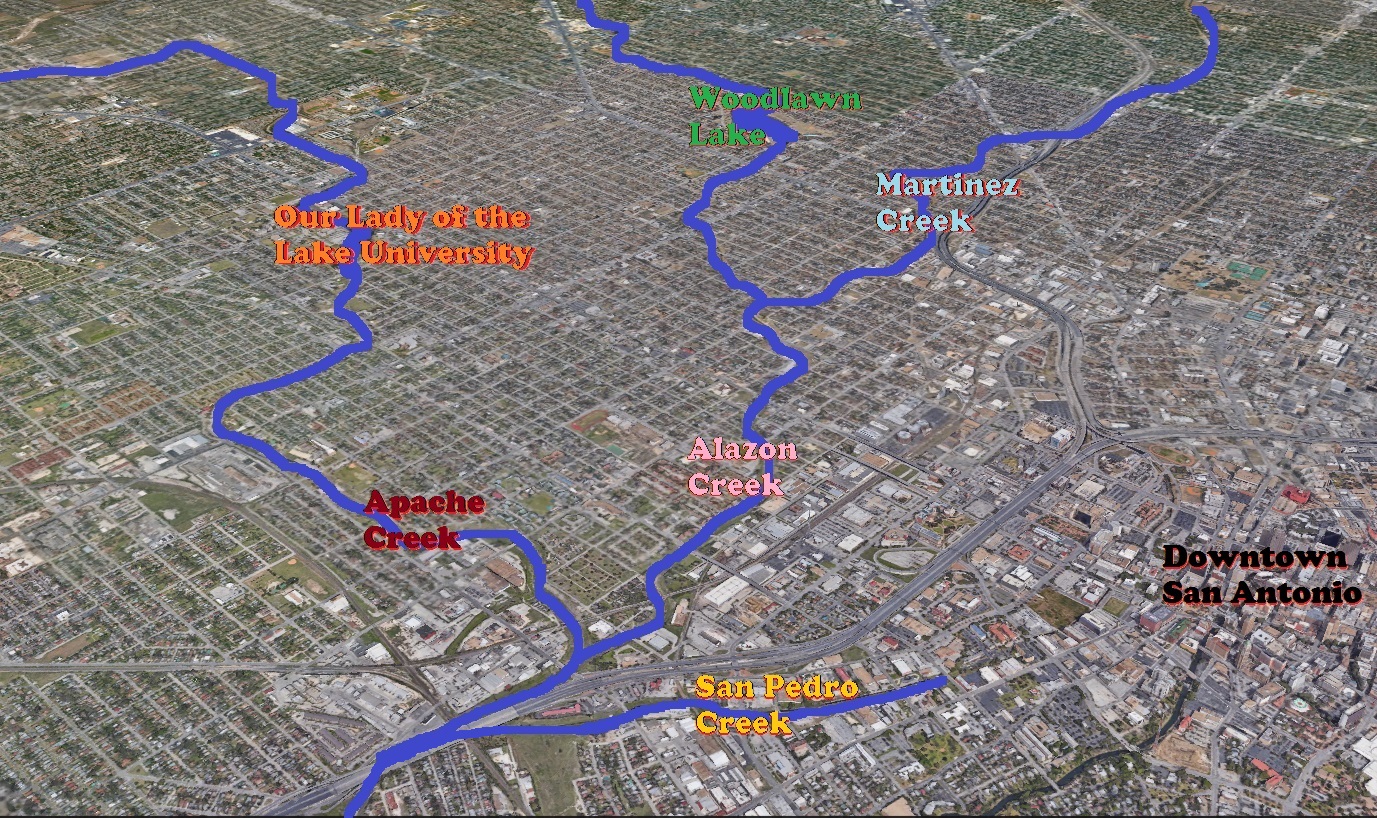 [Speaker Notes: A closer view of the creeks, noting the development that can be easily seen]
Data
6
Methodology
Inlets/Outfalls
Geographic vs Spatial
DEM
Land Use
Point Pattern Analysis
Flow/Watershed Analysis
Dot map with Land Use
Sewershed (ArcGIS Online)
7
[Speaker Notes: Network Analysis:
1. Construct Basic Geometric Network from Inlet and Outfall Points 
2. Vectorize the Stream Channels with the Sewershed Grids
3. Use the 1m DEM to Compute the Flow Direction and Flow Accumulation
*Assumption: Surface Slope = Sewer Slope
Spatial Analysis:
4. Assemble Land Cover Polygons Together to Create a Complete Data Layer
5. Develop a Visual Representation of Land Types Where Inlets Exist]
Budget
8
[Speaker Notes: The Accumulation of all this data and services requires some monetary funding on the part of SARA or any other funding Subsidies. First we will be need to be given around eleven thousand for staff charges, given present salary and service quotes, keeping at one rate because we are only acquiring data and processing in the same seats. The next costs are of services. The first of which being Computers and workstations looking at nine hundred in all. While the Arc GIS Subscription is going to run the bulk at two thousand five hundred. Below is the accumulation of all the costs in the process:]
Fall 2016 Timeline
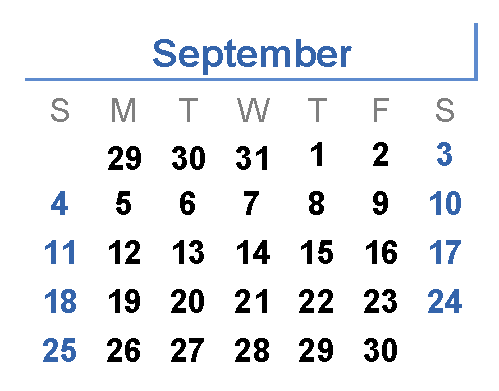 Data Collection and Intro stage
-Weeks 1 - 2 we will be compiling the data aspects of the project and organizing the project plan.


Pre- Processing
-Weeks 3 - 5 we will be running pre processing techniques on the DEM and Point pattern.


Data Analysis
-Weeks 5 - 12 We will perform analysis and create Deliverables


Data Interpolation
-Weeks 13 - 15 We will take data and create a report on our findings of the area.
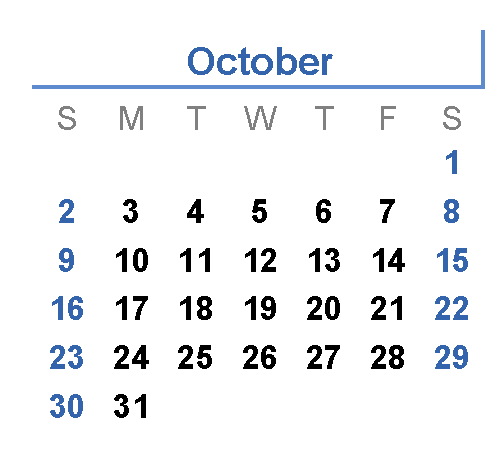 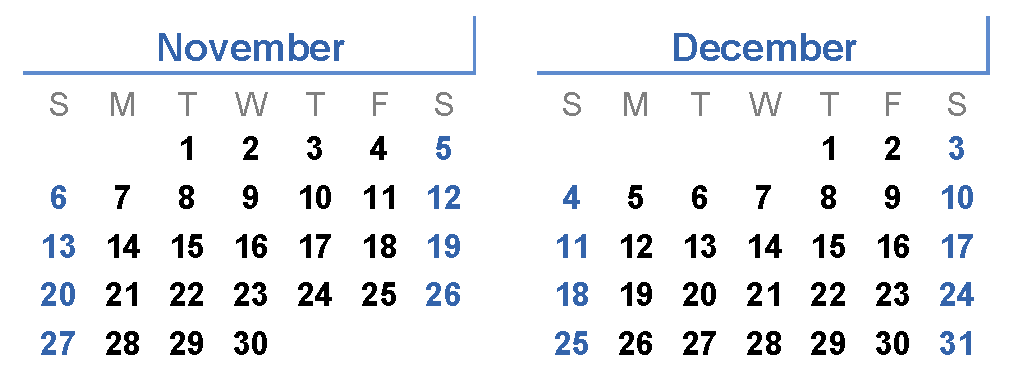 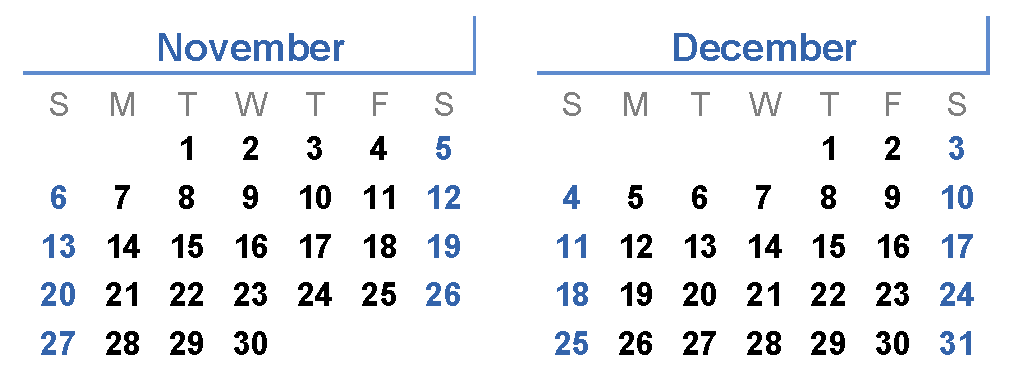 9
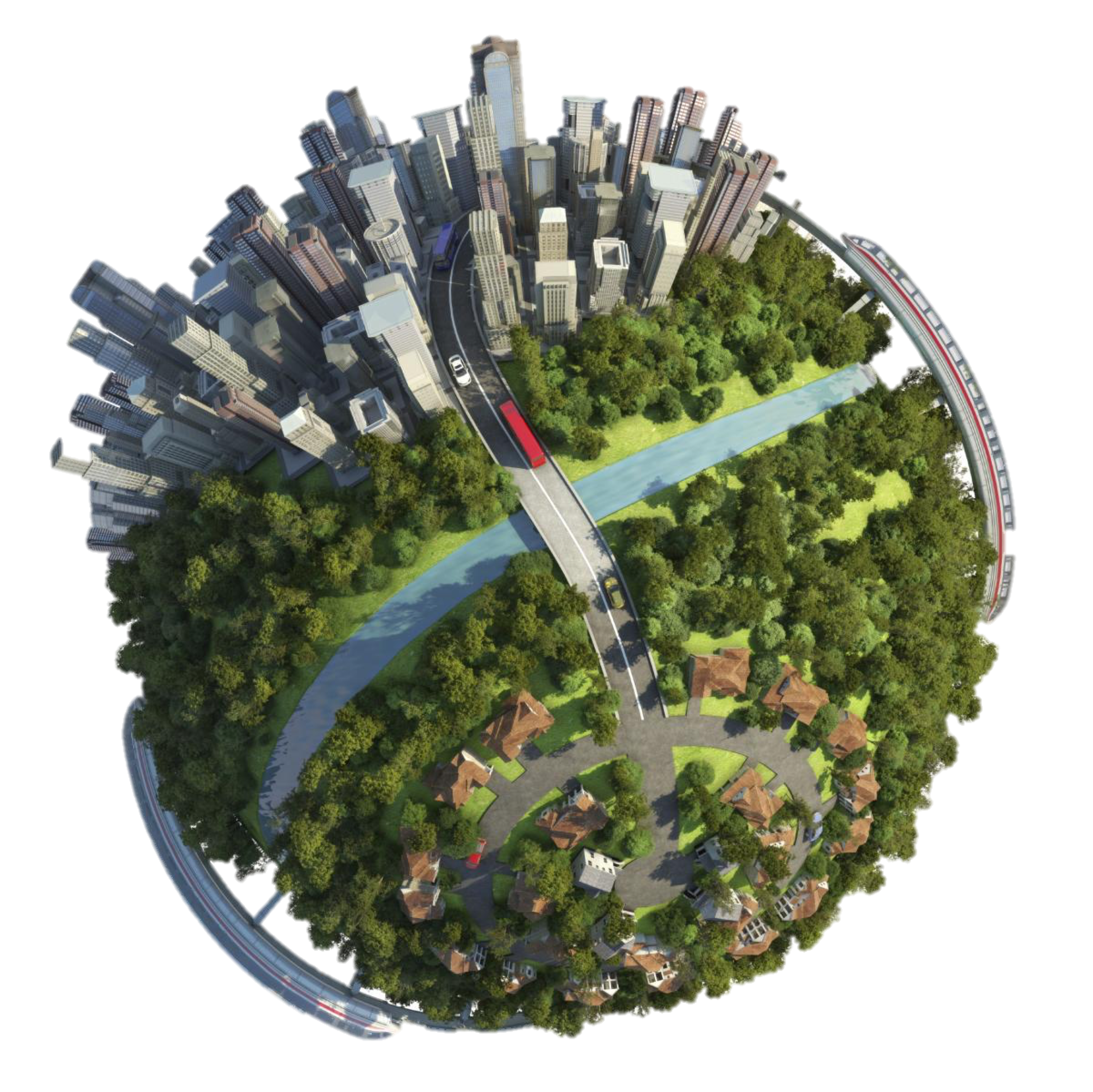 Expected Results
Land development > pollution
Conclusion
Track polluted areas
Improve accessibility of waterways
http://southbostontoday.com/wp-content/uploads/2013/08/iStock_000018654007Large.jpg
10
[Speaker Notes: Pollution Solutions predicts that areas with more development will contribute to pollution more than less urbanized areas. 

This project will help SARA to continue to track down areas that are contributing to pollution in SA waterways, especially as the city continues to develop. Minimizing the amount of pollution in  SA waterways will improve the rivers overall accessibility, ensuring waterways are healthy for the natural ecology present, as well as river users.]
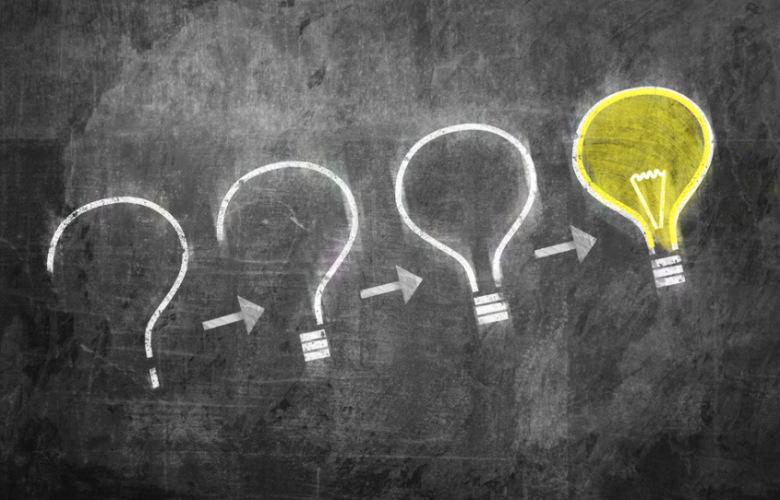 11
http://launchany.com/wp-content/uploads/2016/01/idea.jpg